Lecture 3. Teaching Productive Skills
The process of written and spoken communication includes three stages
Effective communication is achieved if:
both the speaker and the listener wish it to be effective;
the listener wants to listen while the speaker wants to say something;
the listener is interested in the communicative purpose of what is being said (what ideas the speaker is conveying);
the listener understands what the speaker is saying (he or she has to be prepared to process a great variety of grammar and vocabulary to understand exactly what is being said);
the speaker masters the language well enough to realize his communicative intent.
Classroom Activities Characteristics:
Stages in Teaching Productive Skills:
Genres of spoken conversation:
description (telling the details to an active listener)
narration (telling the development of events to an active listener)
reasoning (telling one’s train of thought to an active listener)
identification (talking about one’s likes and dislikes) 
language-in-action (people doing things and talking)
comment (opinions and points of view)
service encounters (buying and selling goods and services)
debate and argument (seeking a solution and pursuing one’s point)
learning (use of language in learning) 
decision-making (peo­ple working towards a decision).
Guided Language Use1. Drills
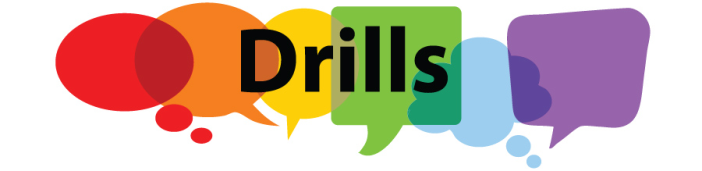 For the students, drills can:
For the teacher, drills can:
Provide for a focus on accuracy.
Provide learners with practice in hearing and saying words or phrases. 
Build confidence among learners who are not risk-takers.
Help students notice the correct form or pronunciation of a word or phrase. 
Help memorisation and automisation of language patterns.
Help in terms of classroom management to get all the students involved.
Help the students recognize if new language is causing problems in terms of form or pronunciation.
You can vary the drill
In terms of who repeats:
In terms of sounding:
whole class
half the class
boys only
girls only
individuals
whisper drills (for quietening down a rowdy class)
shouting drills (for livening them up)
drills pronounced as if you are happy, sad, surprised, frightened
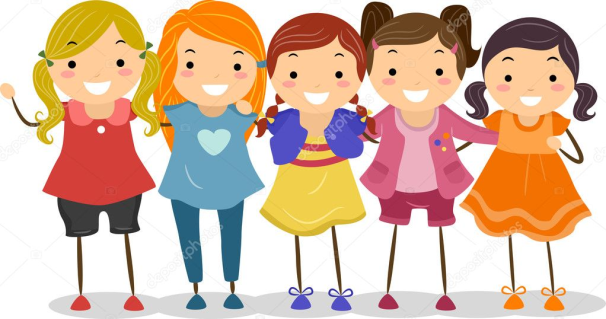 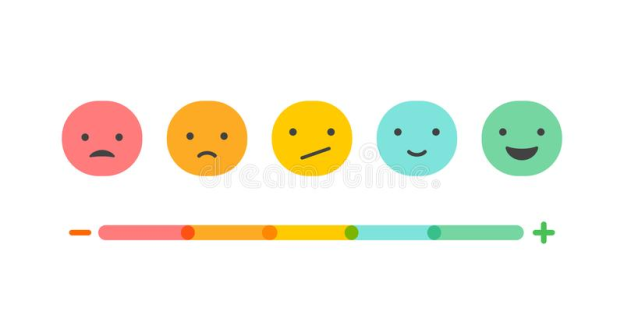 Repetition drills
listening to a model, provided by the teacher, or a tape, and repeating what is heard
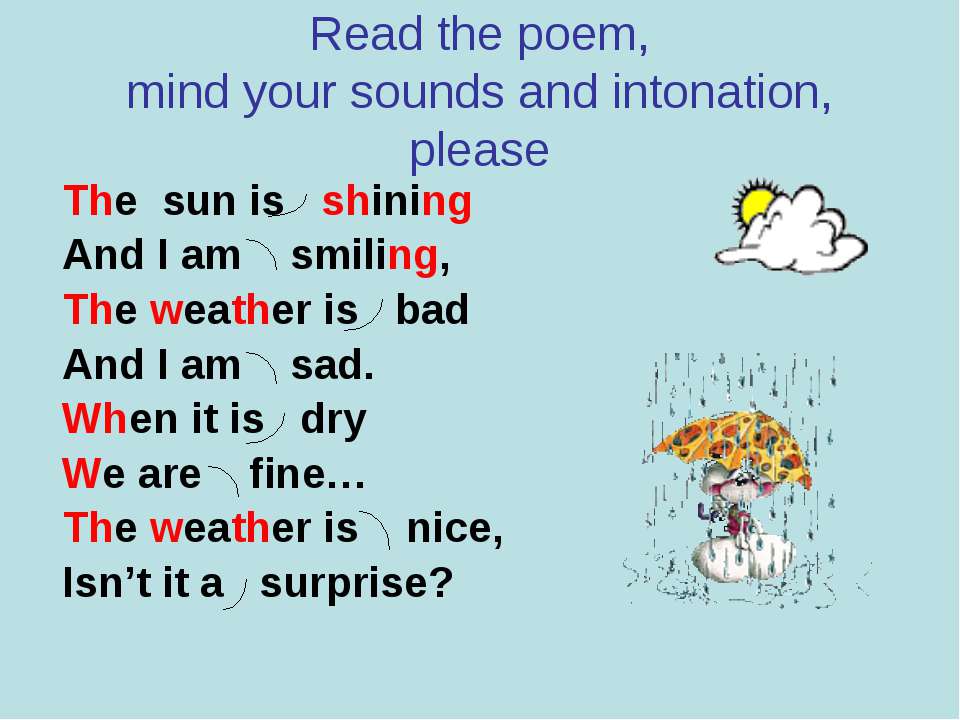 Substitution drills
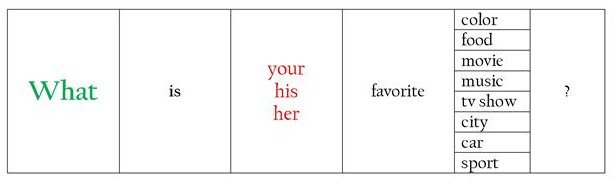 Chain drills
Ways of practicing a particular structure over and over again in the context of a game.
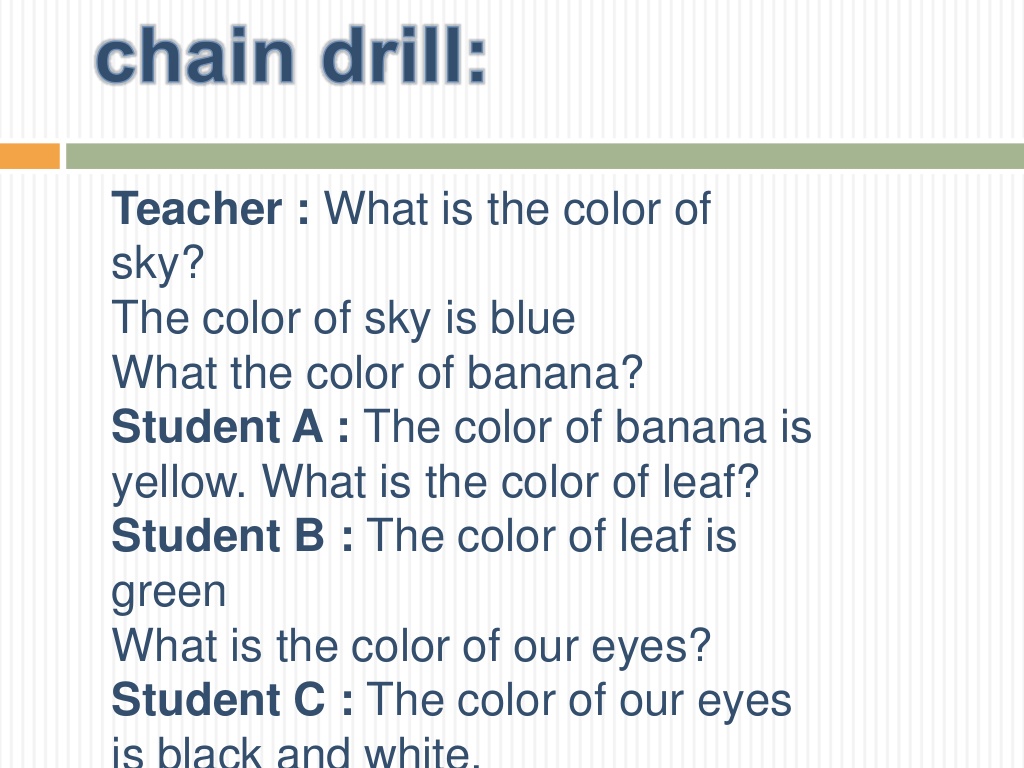 2. Information Gap Activities
An information gap refers to when students don’t have all the information they need to complete a task or activity.
Information gap activities require students to speak and to practice teamwork, working with their classmates to acquire the missing information. 
Once they’ve learned the information from their classmates, they can fill the “gap” and complete the task or activity.
Information Gap ActivitiesExercise 1. Charts
Information Gap ActivitiesExercise 2. Job Interview
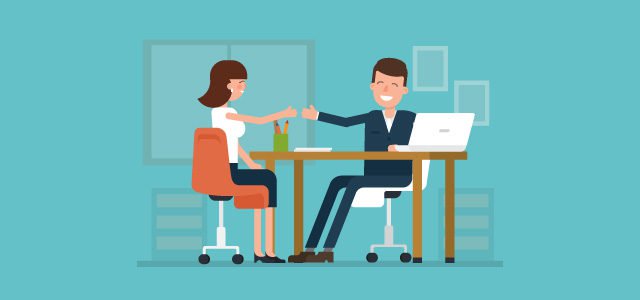 Information Gap ActivitiesExercise 3. Making a Grocery List
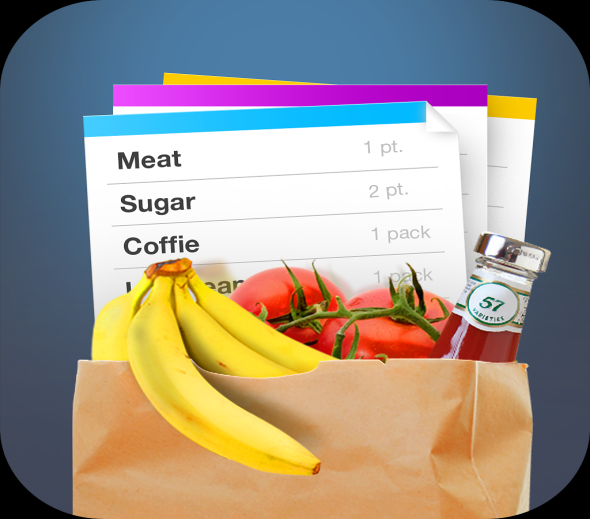 3. GamesGame 1. Twenty Questions
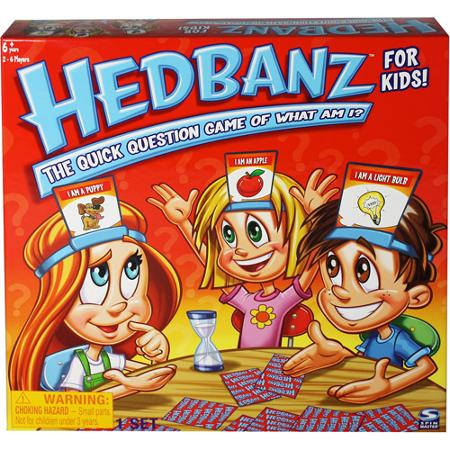 3. GamesGame 2. This is How We Roll
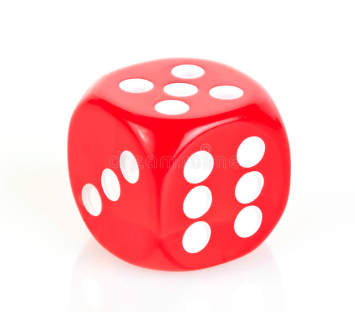 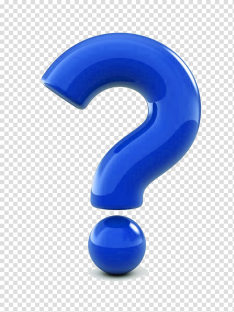 4. Personalization Exercise “The Hot Seat”
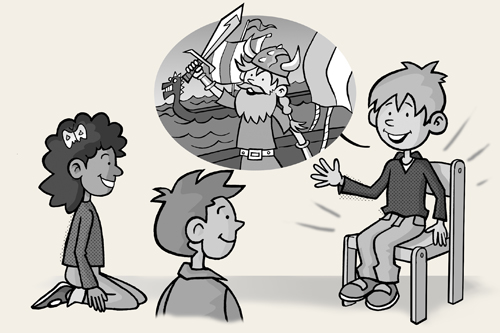 Free Language Use1. Reaching a Consensus Activities
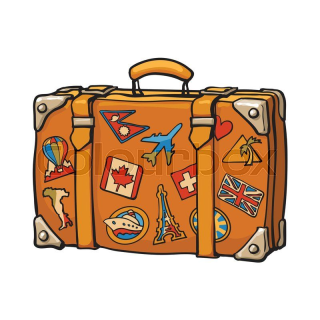 1. Reaching a Consensus ActivitiesActivity 2. Moral dilemmas
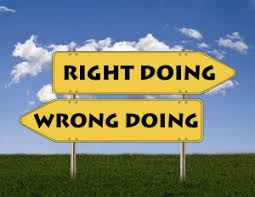 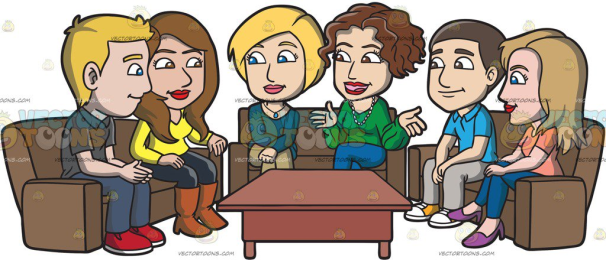 2. Discussion
Examples of discussion activity:
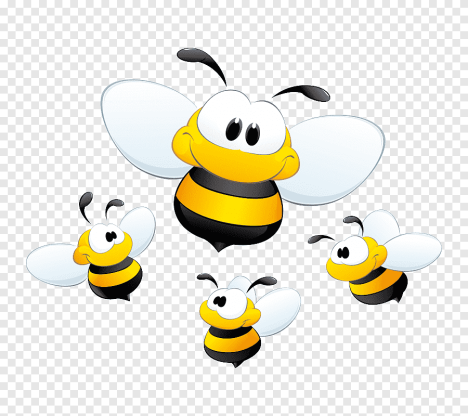 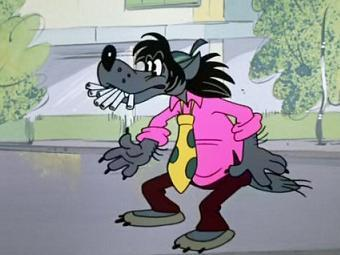 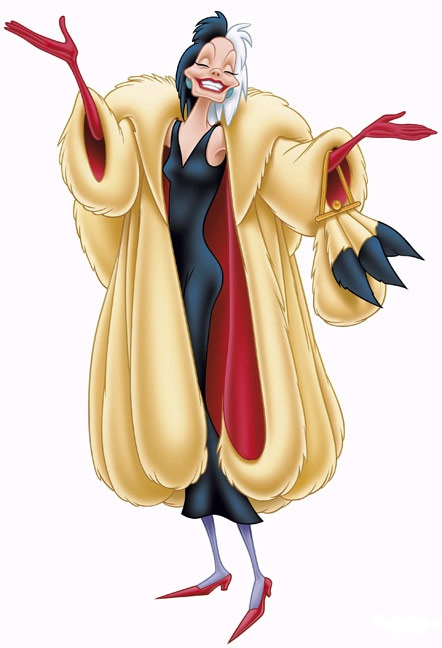 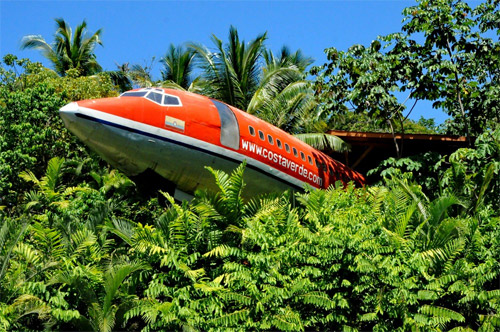 3. Problem Solving
4. Simulation and Role Play
Activity “The Loch Ness Monster”
Stage 1. Students are told that the monster has been seen by a number of people who are going to describe it to the local police in Scotland.
Stage 2. Students work in groups of 5. One student in each group is a police inspector who questions the other students (witnesses) about what they have seen and then fills in the form and draws the picture of the monster.
Stage 3. The students in each group are given the role cards with the description of the situation and with the instructions on what they are supposed to say. The activity can start after each “witness” has had a chance to study the role card.
Characteristics: 
a ‘reality of function’ (students must accept the role) 
a simulated environment (we imagine environment) 
structure (there must be some structure to the simulation and essential facts must be provided)
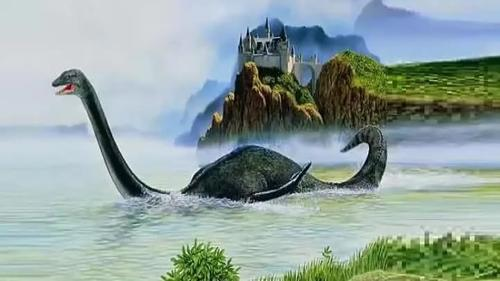 5 major types of classroom writing performance:
1. Writing down.  
Dictations typically involve the following steps:
Teacher reads a short paragraph once or twice at normal speed.
Teacher reads the paragraph in short phrase units of three or four words each and each unit is followed by a pause.
During the pause, students write exactly what they hear.
Teacher then reads the whole paragraph once more at normal speed so students can check their writing.
2. Controlled writing

It typically appears in written grammar exercises. 
Examples of exercises:
alter the given structure (e.g. to change all present tense verbs to past).
dicto-comp (dictation + composition) – a paragraph is read at normal speed; then the teacher puts key words from the paragraph in sequence on the blackboard and asks students to rewrite the paragraph, using the words on the board.
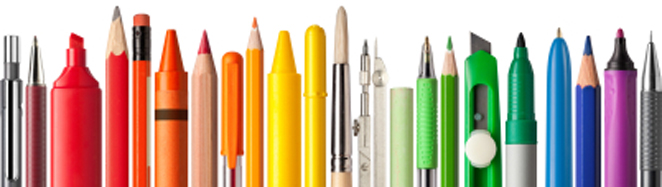 3. Self-writing:
note taking (students take notes for the purpose of later recall)
diary or journal writing 
	
4. Display writing:
short answer exercises
essay examinations
research reports
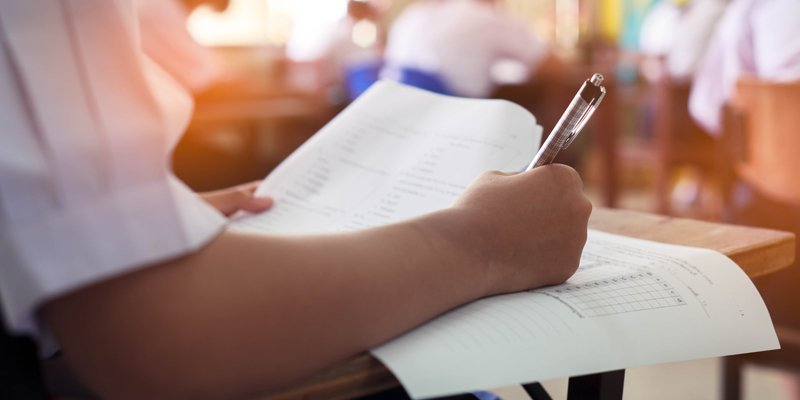 5. Real writing:

Academic (students exchange information with each other and with the teacher).

Personal 
(diaries, letters, post cards, notes, 
personal messages, Valentine cards
and other informal writing within the 
context of an interactive classroom).
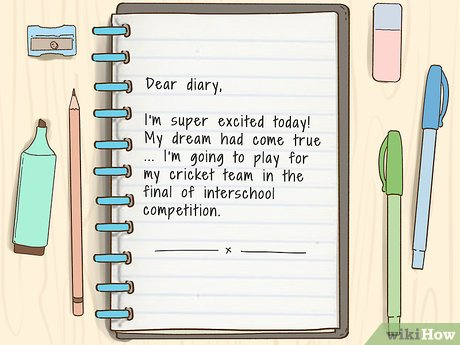 Examples of Writing Activities
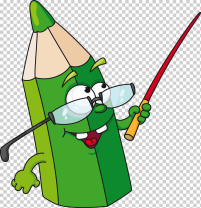 Examples of Writing Activities
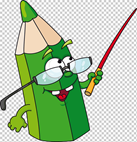 Creative writing helps children to:
Tips to become a good writer: